2019 PIT – Unsheltered App Training
January 2019
Agenda
PIT Cout Basics

PIT Count Data Collection

HarvestYourData App

Test, test, test
PIT Count Basics
What is the Point-In-Time Count?
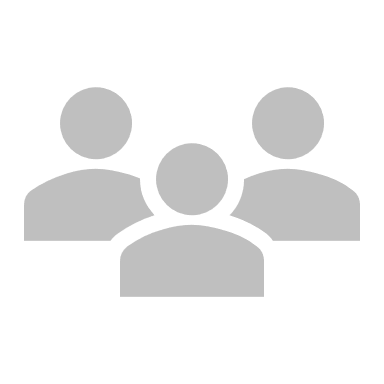 A count of all people experiencing literal homelessness in the community on specified night
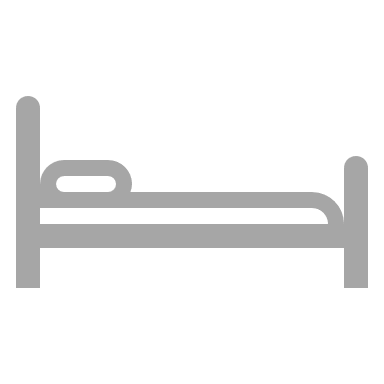 Includes people staying in an emergency shelter incl. a DV shelter
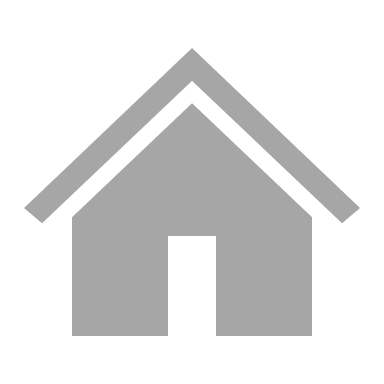 Includes people living in transitional housing
Includes people living outdoors including in cars, parks, bus depots, and abandoned locations
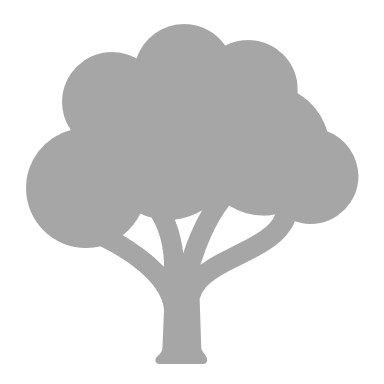 When is the Point-In-Time Count?
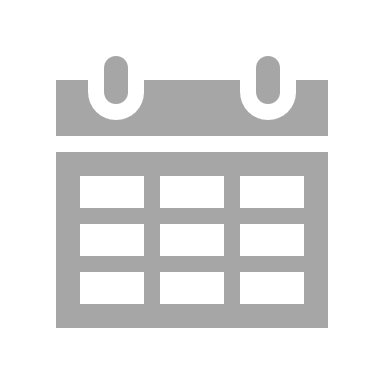 The 2019 PIT Count is on the night of Wednesday, January 30th
Some communities complete service-based counts during the 7 days after PIT night where people are asked PIT questions when they present for services
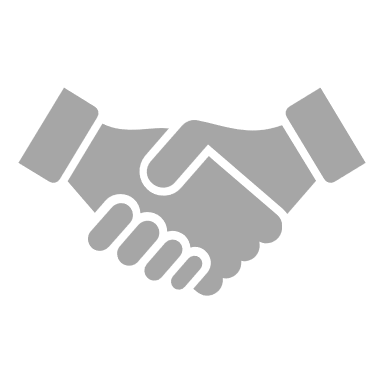 PIT Count Data Collection
How will PIT Counts be conducted?
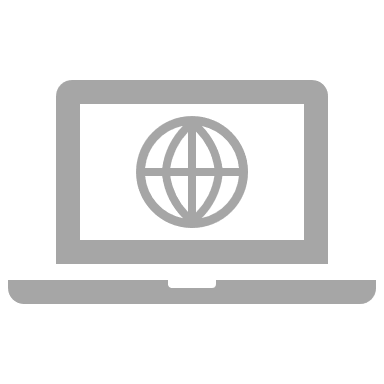 HMIS reports will be used by shelters and transitional housing projects that have HMIS access
Paper surveys will be used by shelters and transitional housing projects that do not have HMIS access
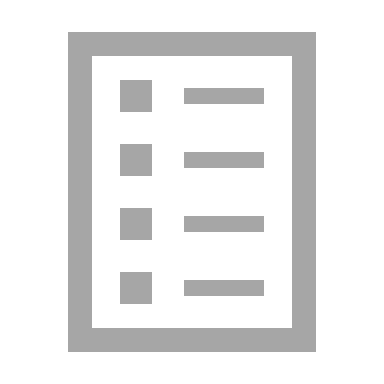 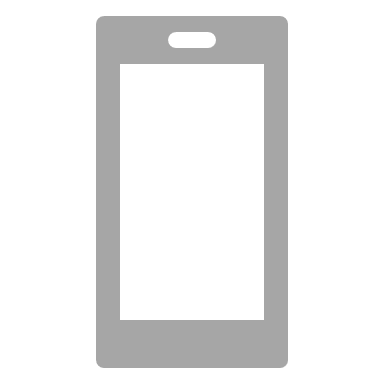 HarvestYourData app will be used for the unsheltered count
HarvestYourData App
Benefits to using tech for unsheltered count
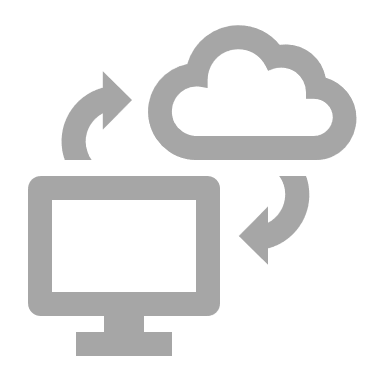 Volunteers can easily complete and upload interviews
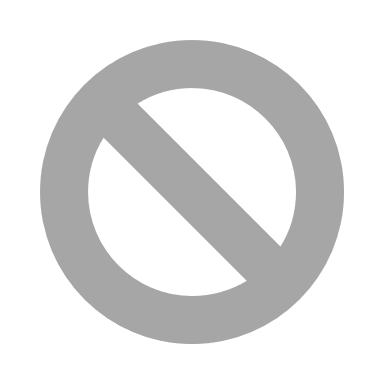 Eliminates need of carrying paper and clipboard everywhere
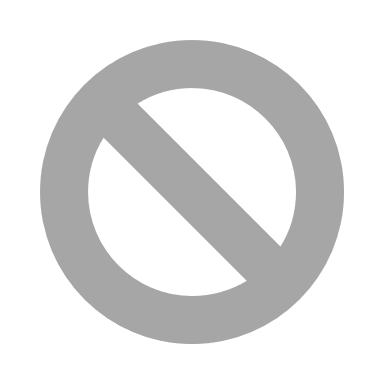 Built in skip logic customizes interview process
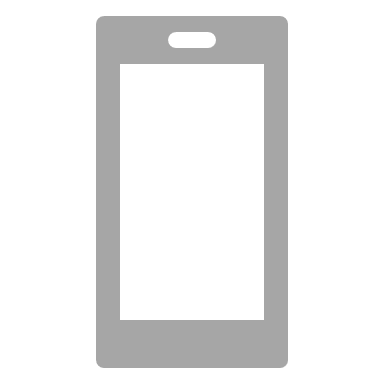 Compatibility with tablets, Android phones, and iPhones
[Speaker Notes: Not having a clipboard also makes you seem more approachable and can help build rapport quicker]
What data does the app survey collect?
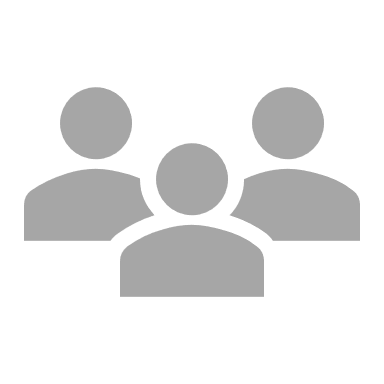 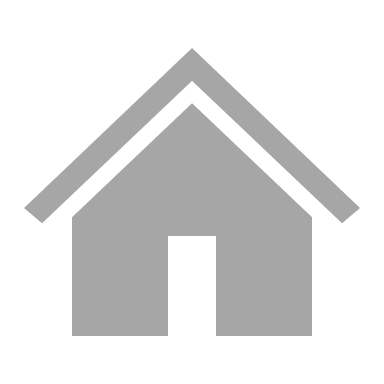 How can I access the app?
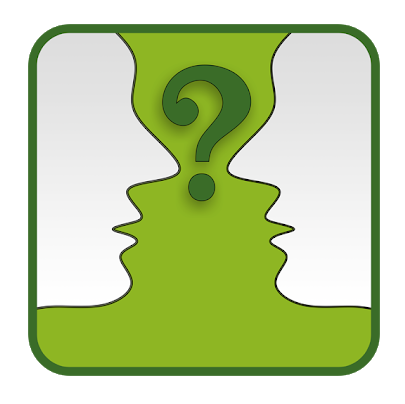 Install the app on your tablet or phone:

Android Users will download droidSurvey from Google Play Store
[Speaker Notes: Comes up as droidSurvey Offline Forms]
How can I access the app?
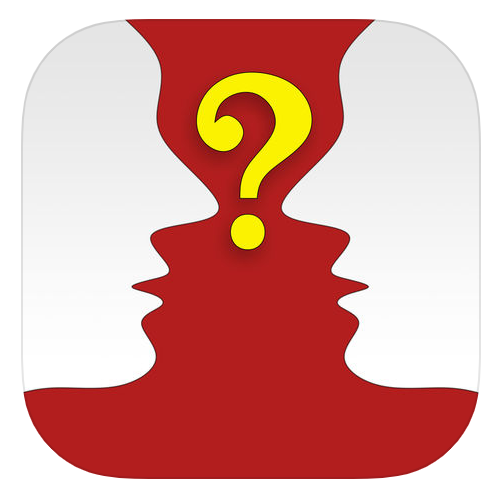 Install the app on your tablet or phone:

iPhone users will download iSurvey from the Apple Store
[Speaker Notes: Comes up as iSurvey Offline Forms]
Register to get survey
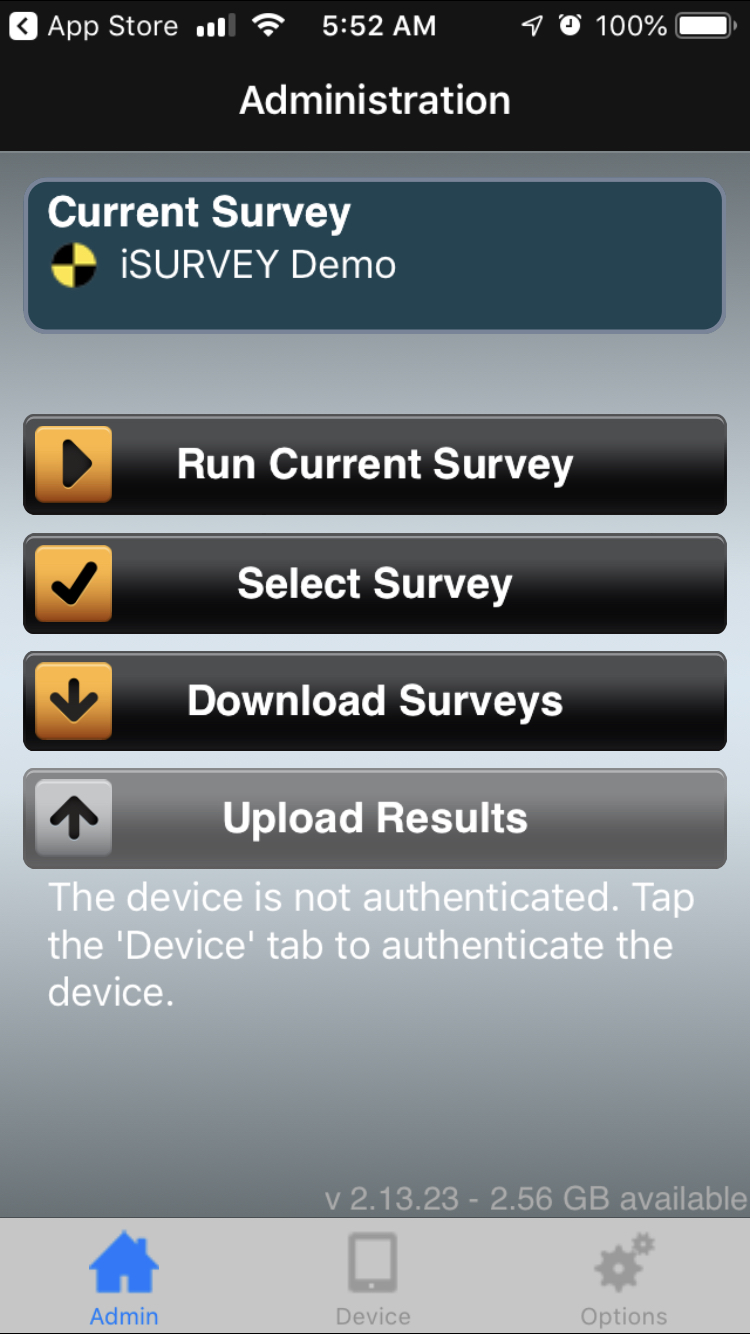 After installing the app, go to the Administration screen of the survey 

The  device needs to be registered or “authenticated” before it can access the survey
Enter username and password
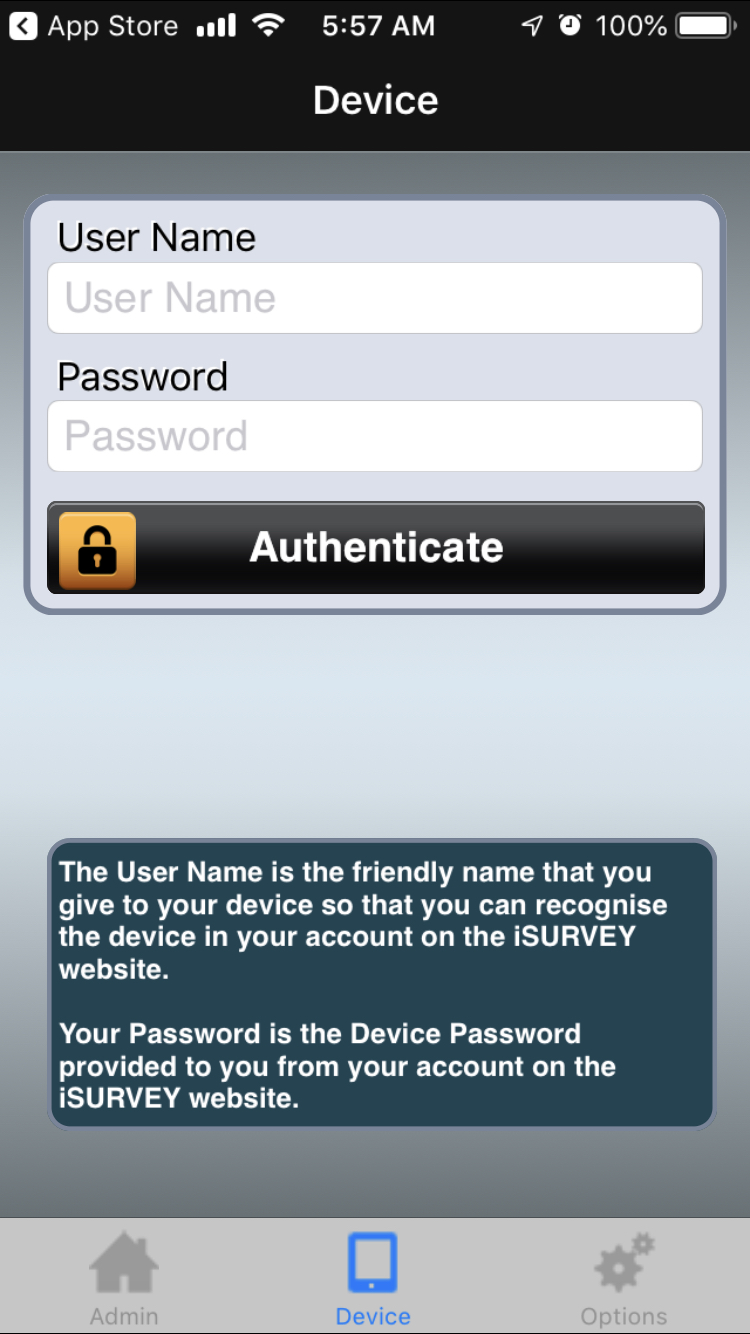 Next, go to Device tab to enter your User Name and Password

The User Name will be first initial followed by last name, then a hyphen, followed by “bos”:

For example, my username is jvolkel - bos 

Everyone’s password is 599170
Completed Registration
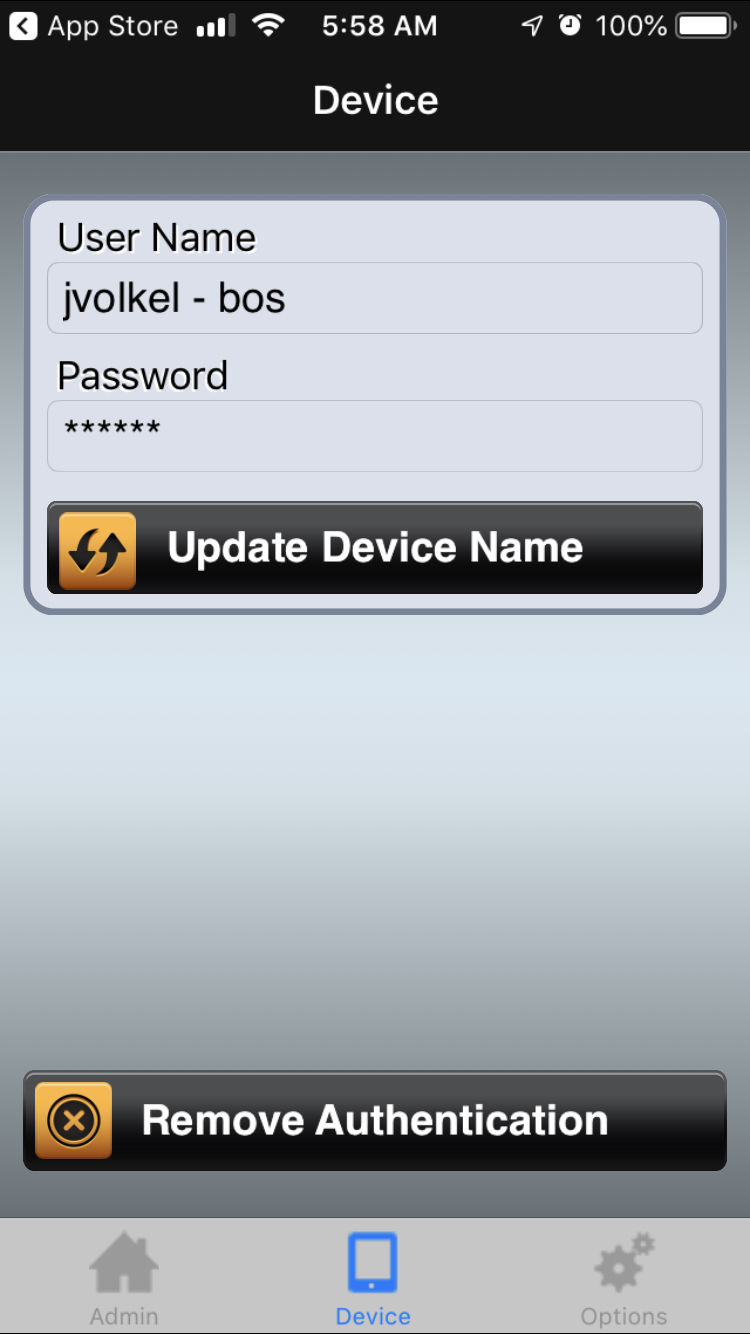 This is how an registered/authenticated device will appear after entering User Name and Password
Download the Survey
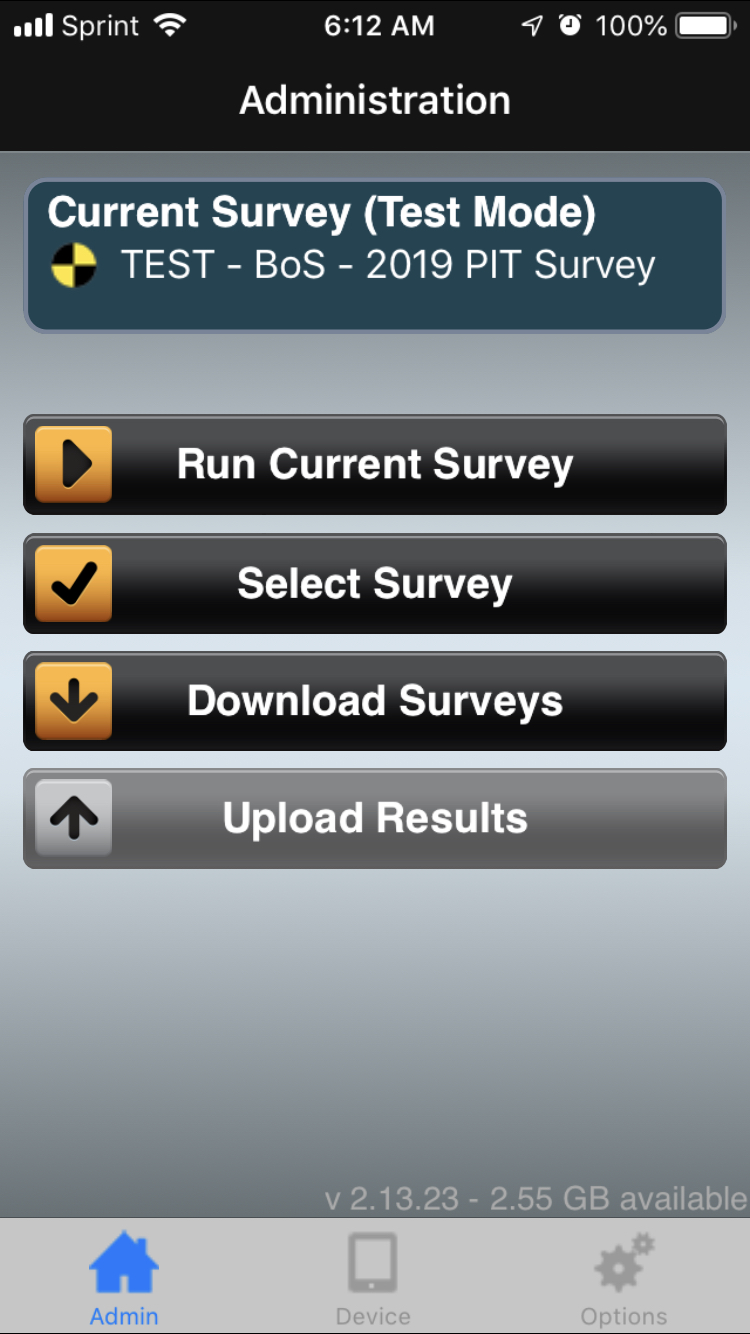 Return to Admin screen and wait for NCCEH Data Center to give access

Click Download Surveys to run the survey offline

TIP: GPS tracking is one of the helpful features of this app, so give it access to your location when asked
[Speaker Notes: Don’t have to give camera access – just hit ok and continue]
Run the Survey
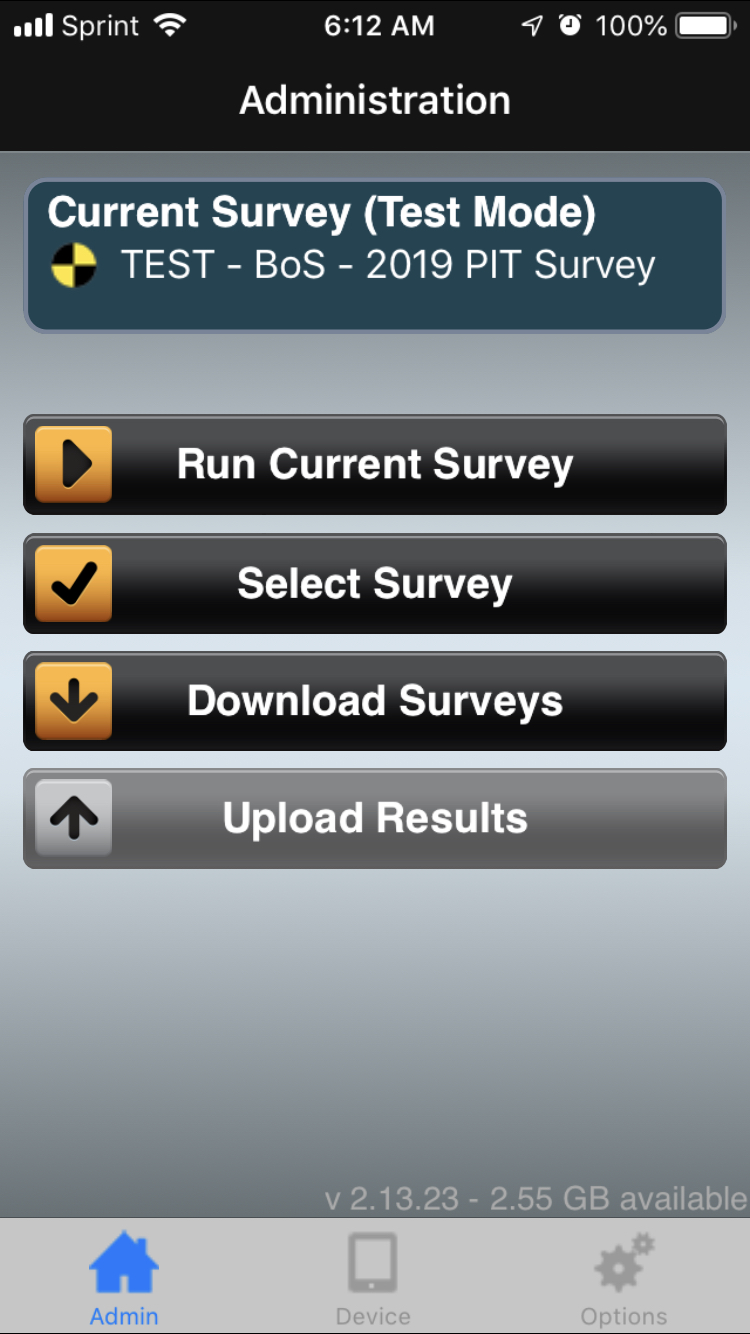 The survey name will appear at the top of the screen 

Click on Run Current Survey to access the survey

The test survey will be available for unlimited testing until January 11th
[Speaker Notes: After January 11th the survey will be closed until January 30th.]
Ready for testing
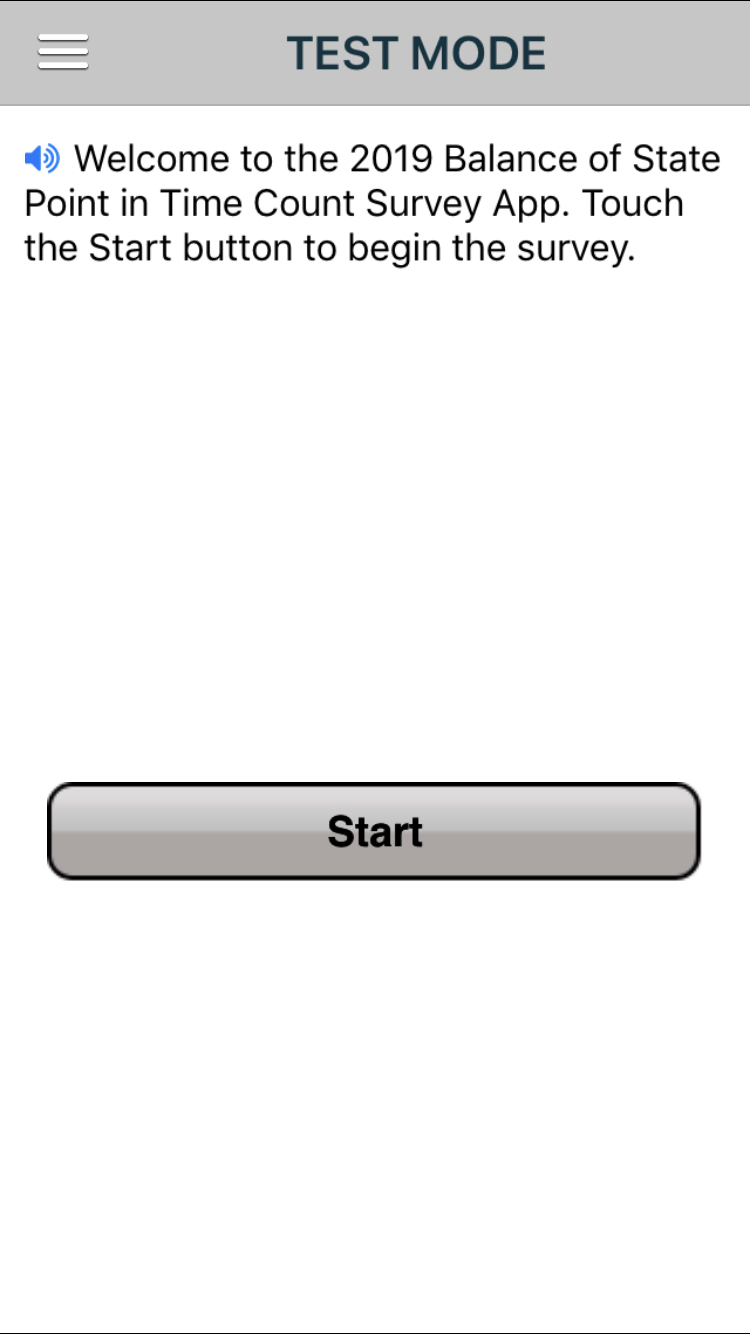 Click Start to begin the survey 

Each survey page has this symbol which is the text-to-speech feature. It will read the text aloud when pressed.
Introduction
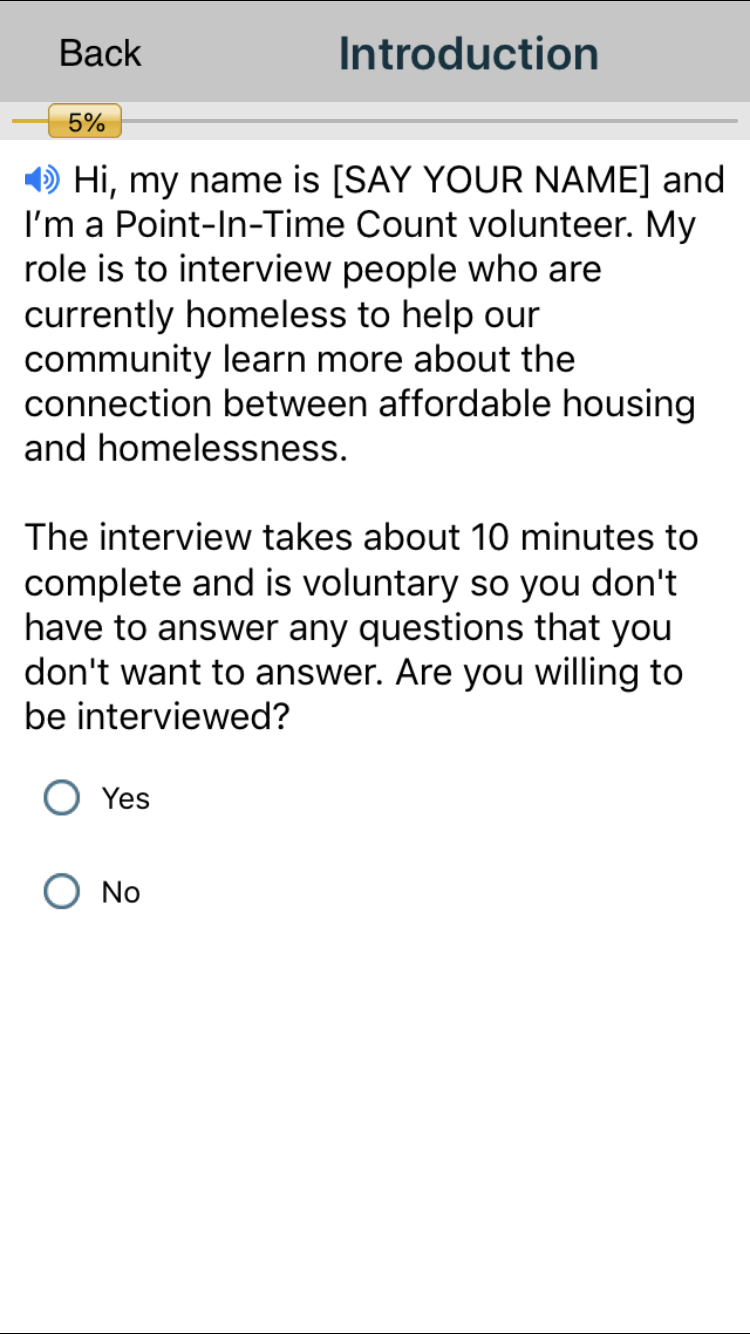 This survey is optional so each person interviewed has to give their consent 

Helpful scripts are included throughout the survey to make it easier and quicker to use

If the person declines the interview, then click No to end the survey
[Speaker Notes: Use Next and back buttons to navigate through the survey.]
Finished survey
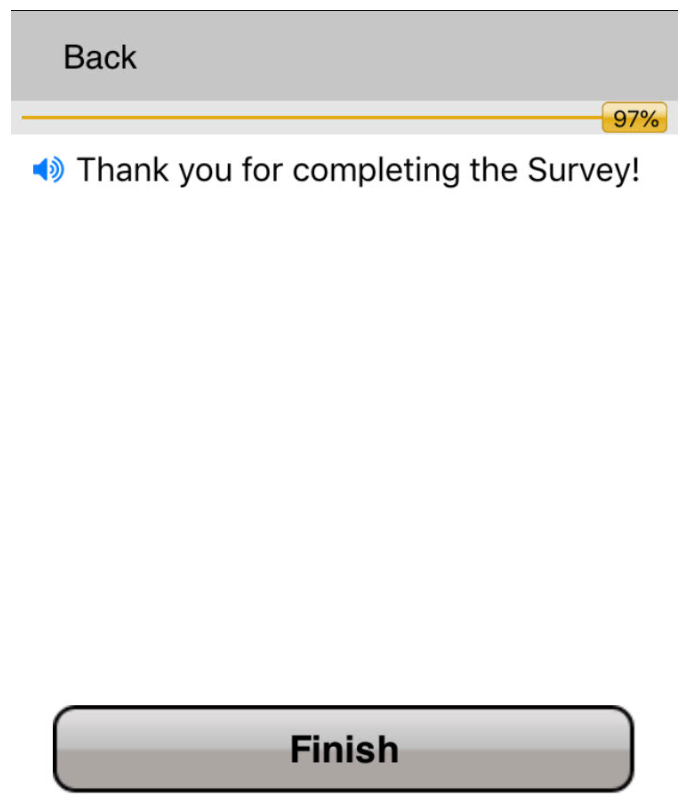 This is the last screen for each completed survey

Don’t forget to thank everyone for taking the survey!

Click Finish to move on to the next survey or to upload to the data center
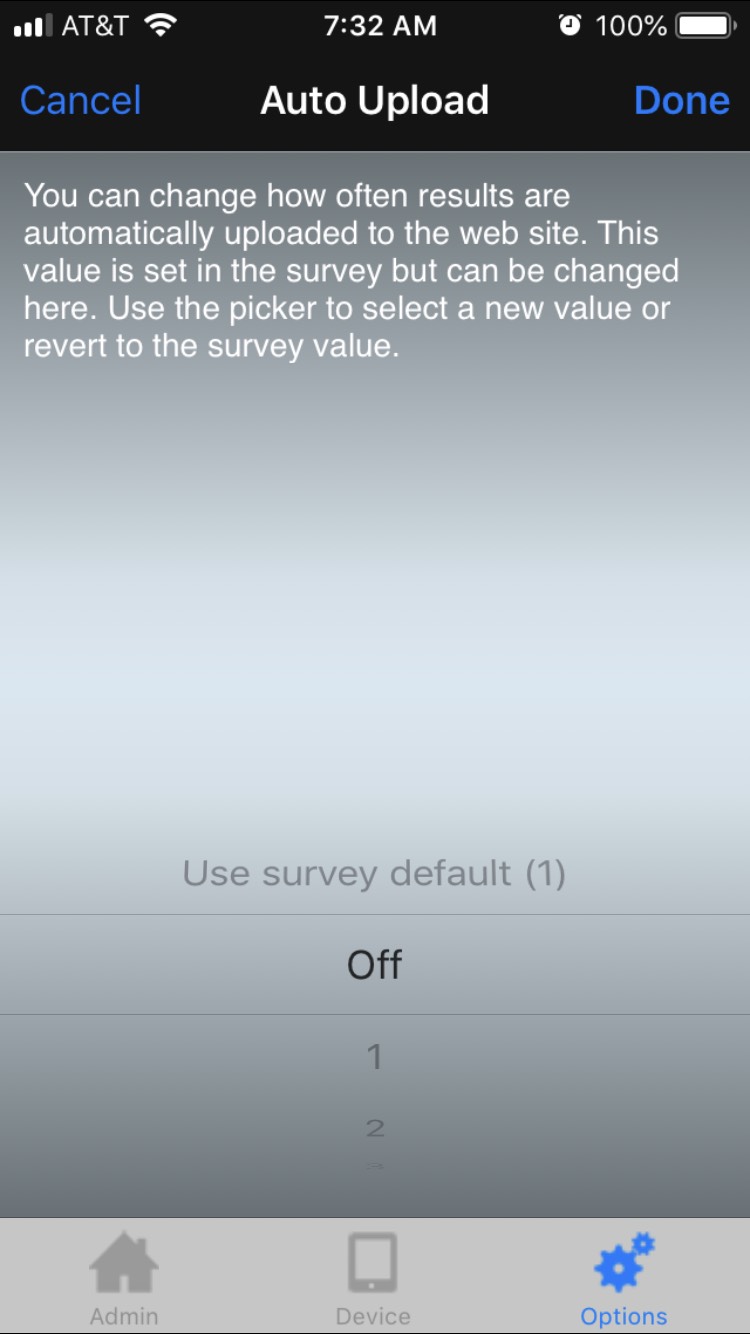 Disabling the auto upload
You may want to disable auto upload until you’re ready to upload all of the surveys

Go to Options screen to adjust your settings
Disabling the auto upload
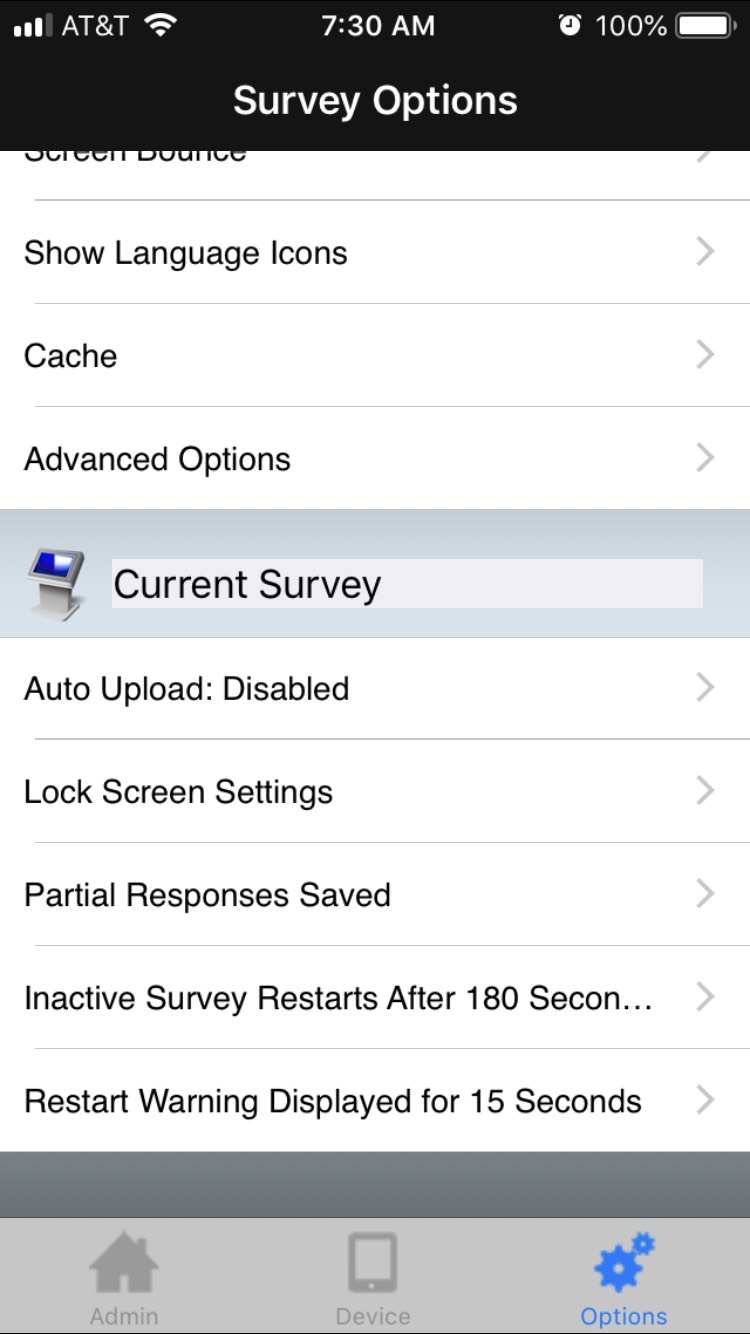 This is how it appears in your device
Test, test, test
ncceh.org/hmis access local support for Balance of State, Durham, & Orange CoCs919.410.6997 or hmis@ncceh.org helpdesk for local support